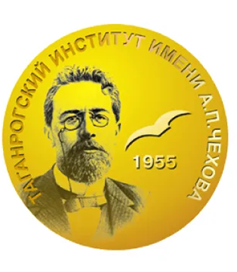 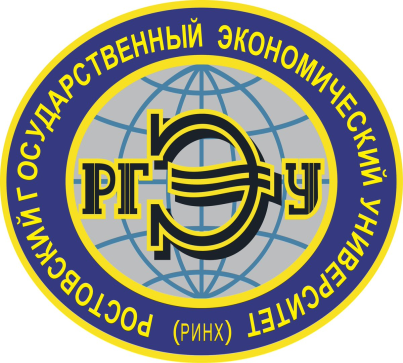 Министерство науки и высшего образования Российской ФедерацииТаганрогский институт имени А. П. Чехова (филиал)  ФГБОУ ВО «Ростовский государственный экономический  университет (РИНХ)»   Отчет о работе лаборатории педагогической наукометрии
м.е. Солнышков,
Руководитель лаборатории педагогической наукометрии,
к.п.н., доцент кафедры общей педагогики
Круглый стол «Педагогическая диагностика: история, современность, перспективы»
преподаватели кафедр и студенты, магистранты Таганрогского института, преподаватели средних профессиональных и высших образовательных организаций г. Таганрога и г. Ростова-на-Дону; директора и учителя общеобразовательных организаций г. Таганрога и Неклиновского района
рассмотрены особенности и возможности педагогической диагностики в современных условиях при проведении научно-педагогических исследований и деятельности образовательных организаций
обсуждены актуальные проблемы, связанные с методологией, технологией и условиями реализации современного диагностического инструментария
обобщен опыт педагогического диагностирования
ДИАГНОСТИКА СПОСОБНОСТИ ПЕДАГОГА К ЭМПАТИИ (в рамках «Педагогической декады»)
Диагностика проводилась в рамках дисциплины «Практическая педагогика. Практикум по решению педагогических задач» в гр. НДО-421, ДОМ-421, ДОИ-421 (всего в исследовании приняли участие 55 человек)
В результате проведенной диагностики были определены уровни способности студентов к эмпатии
Проанализировав полученные результаты диагностики, студентам были предложены коррекционные рекомендации
Для отслеживания динамики развития ситуации в данной группе студентов запланирована повторная диагностика на следующем курсе
Деловая игра «Учитель - профессия на века» (в рамках «Дня открытых дверей»)
Учащиеся (родители) общеобразовательных школ г. Таганрога, Неклиновского, Матвеево-Курганского и  других районов Ростовской области
Популяризация педагогической профессии
Профориентационная работа (знакомство с жизнью института, преподавателями, подробные консультации по всем интересующим вопросам и др.)
Презентация на тему "Базовые компоненты процесса научно-педагогического исследования и основные характеристики его результатов» (в рамках «Декады Науки»)
В мероприятии приняли участие обучающиеся и учителя выпускных классов МОБУ СОШ № 22 г. Таганрога, студенты и магистранты ТИ имени А.П. Чехова
Мероприятие имело профориентационную направленность, цель которого заключалась в ознакомлении выпускников с общей технологией научно-исследовательской работы и конкретными направлениями научно-педагогических исследований, реализуемыми в ТИ имени А.П. Чехова
В ходе состоявшейся дискуссии студенты и магистранты института поделились с выпускниками школы своим опытом научно-исследовательской деятельности, осуществляемой в процессе обучения в ТИ имени А.П. Чехова
Магистрантское научное сообщество «Школа молодого педагога-исследователя»
Магистранты, обучающиеся по программе «Образовательный менеджмент» 
Заседания научного сообщества по тематике «Методология и технология проведения и оценки качества современного научно-педагогического исследования»
Участие научного сообщества в профориентационной работе («День открытых дверей»)
Участие научного сообщества в «Декаде науки»
Всероссийская научная конференция «Педагогическая диагностика: история, теория, современность»
Составлено и разослано информационное письмо, осуществлен сбор и систематизация заявок и статей участников
Разработана программа конференции (секции, круглые столы)
Разработан план лекций профессора Михайлычева Е.А. и профессора Аванесова В.С. по тематике конференции
Перенос конференции в связи с пандемией коронавируса на следующий учебный год
Спасибо за внимание!
Спасибо за внимание!